Татар теле дәресе. 3-че сыйныфлар.Укытучы: Ишмөхәмәтова Г.Ж.
Саумысыз, күзләр, сез уяндыгызмы?Саумысыз,куллар, сез уяндыгызмы?Саумысыз,аяклар, сез уяндыгызмы?Саумы, кояш, мин уяндым!
Кә-кә-кә-мәктәпкә,Га-га-га- тактага,Ны-ны-ны-китапны,Не-не-не- телемне.
Кә-кә-мин киләм мәктәпкә,Га-га-га-чыгам тактага,Ны-ны-ны мин алам китапны,Не-не-не өйрәнәм мин телемне.
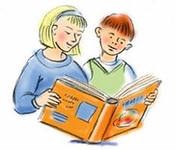 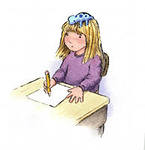 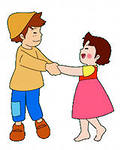 Укыйбыз ЯзабызКүңел  ачабыз.
С                   үз                т                ө         рк                     е                   м          н          ә                          р                          е.
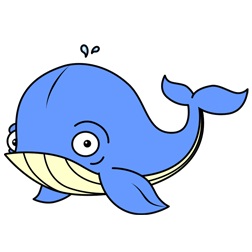 АП
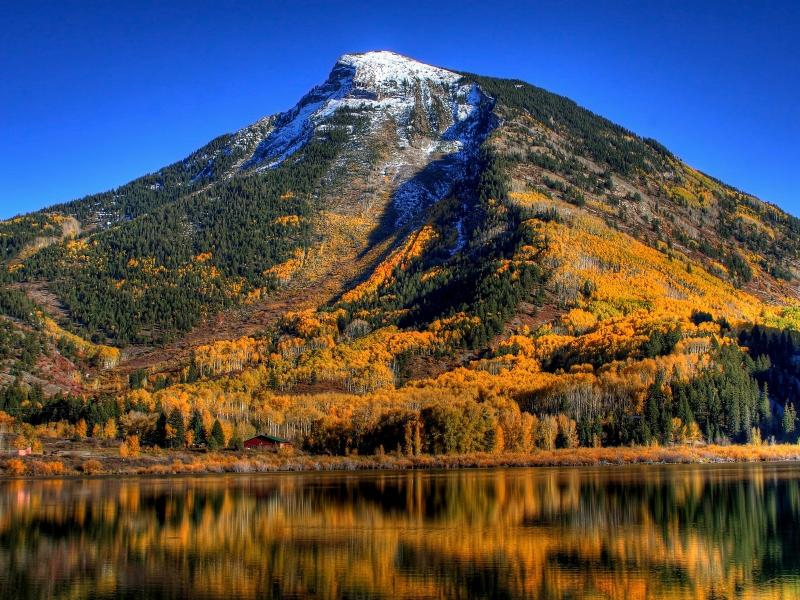 ,   вык
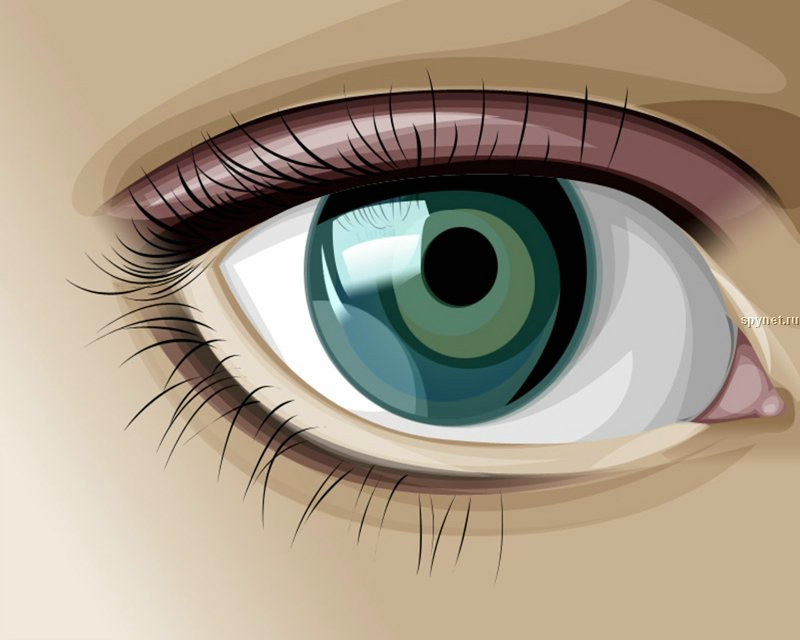 лек
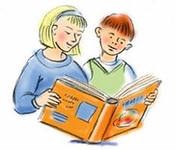 Предметны белдереп кем?нәрсә? соравыны жавап булып килгән сүзләргә без- ИСЕМ  дип әйтәбез.
Предметның эш-хәрәкәтен  белдереп  нишли?нишләде?  соравларына жавап булып килгән сүзләргә ФИГЫЛЬ дип әйтәбез.
Предметның признагын белдереп нинди? каисы? соравына жавап булып килгән сузләрне СЫЙФАТ дип йөретәбез.
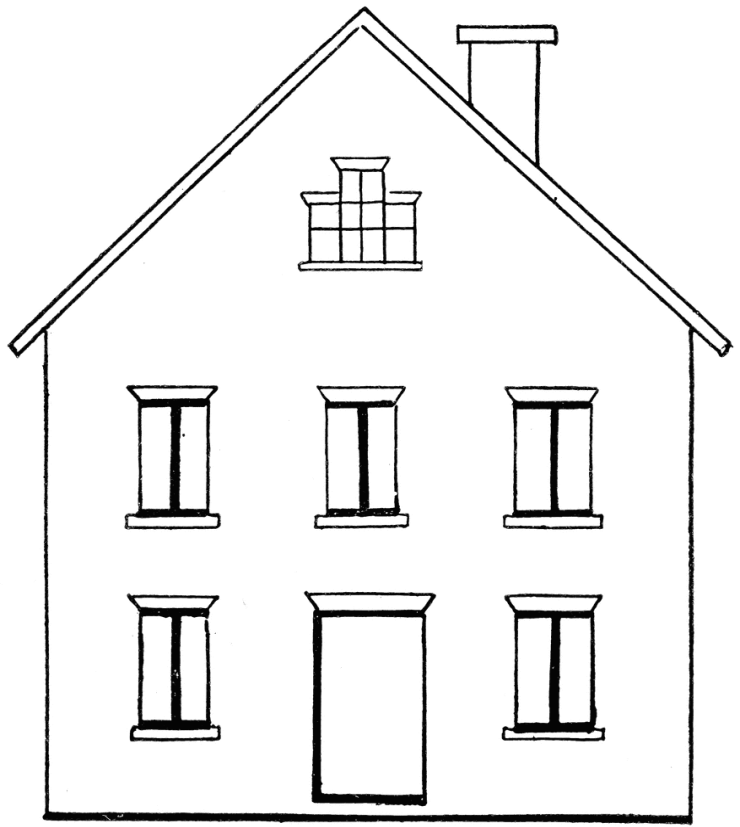 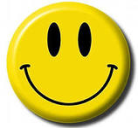 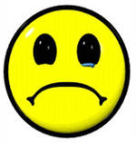 Тыңлап утыруыгыз өчен зур рәхмәт.Киләсе очрашканга кадәр, Сау булыгыз!